Histoire de l’entreprise BALSAN 1856-1974
1856               1869       1896    1900        1912    1914     1918        1929     1940   1945   1954                          1972    1974
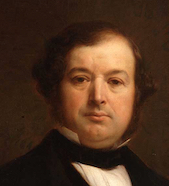 Pierre
Auguste
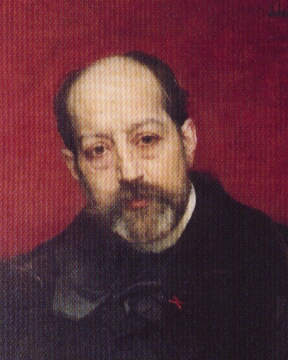 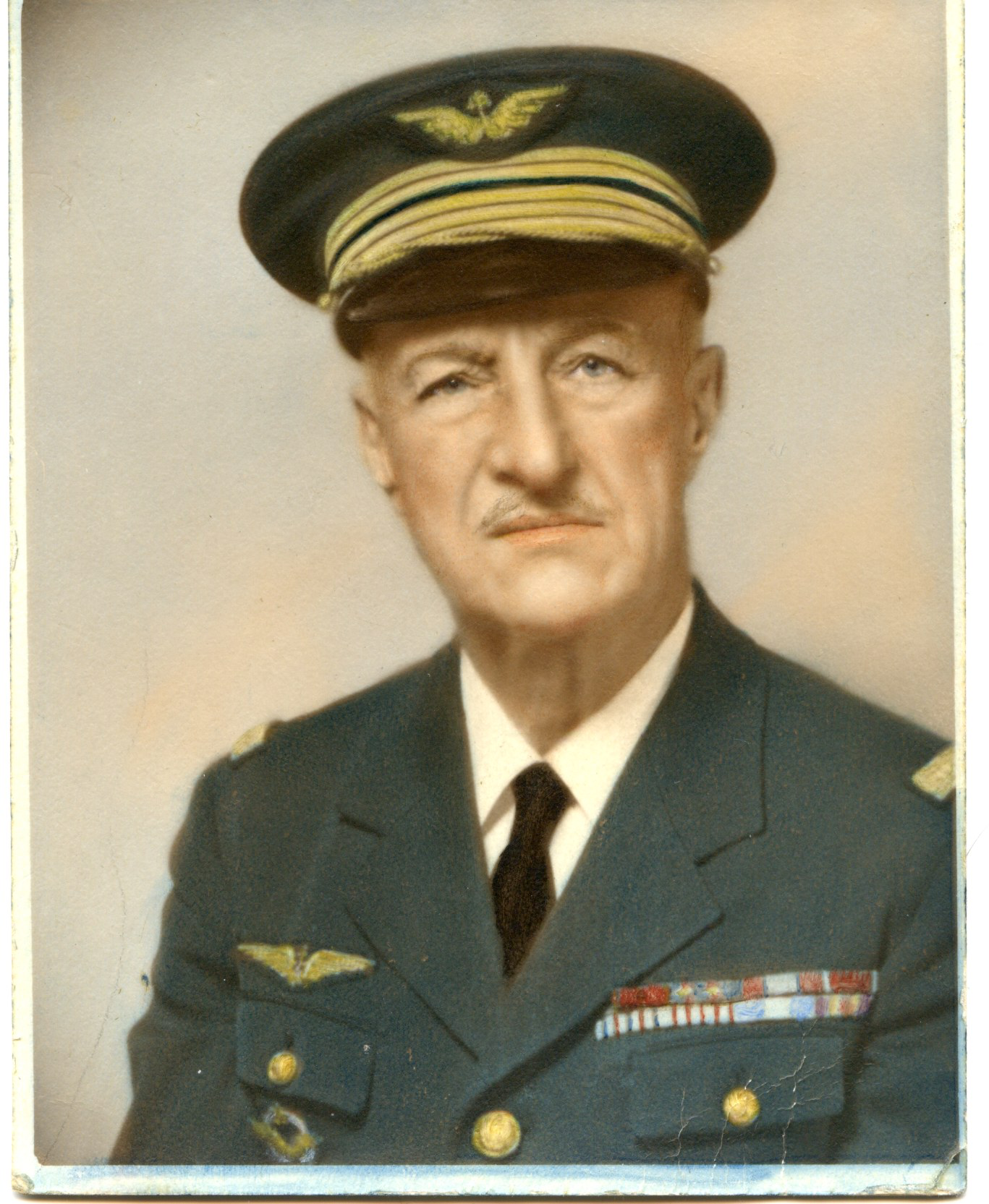 Jacques
Roger de LA SELLE
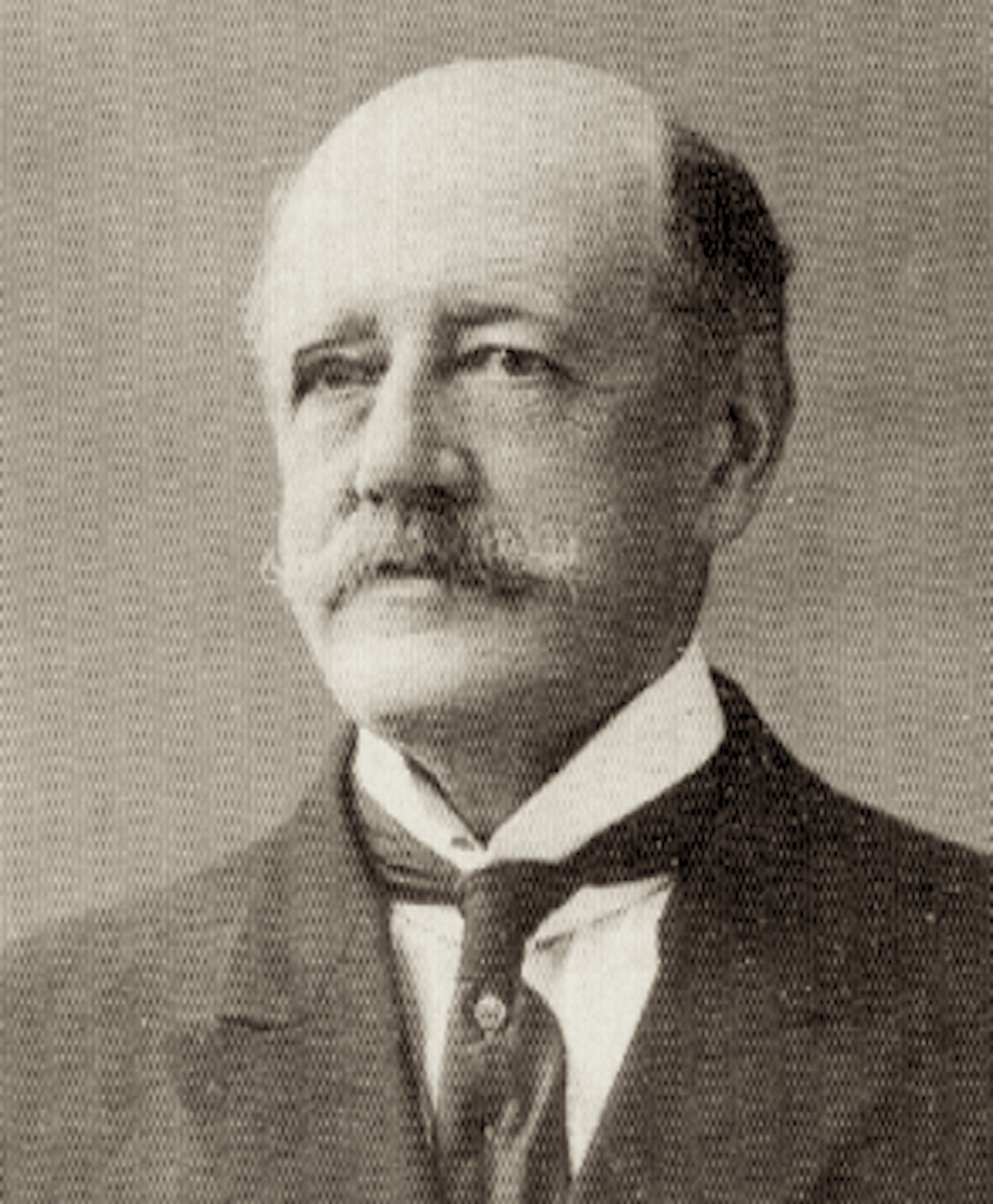 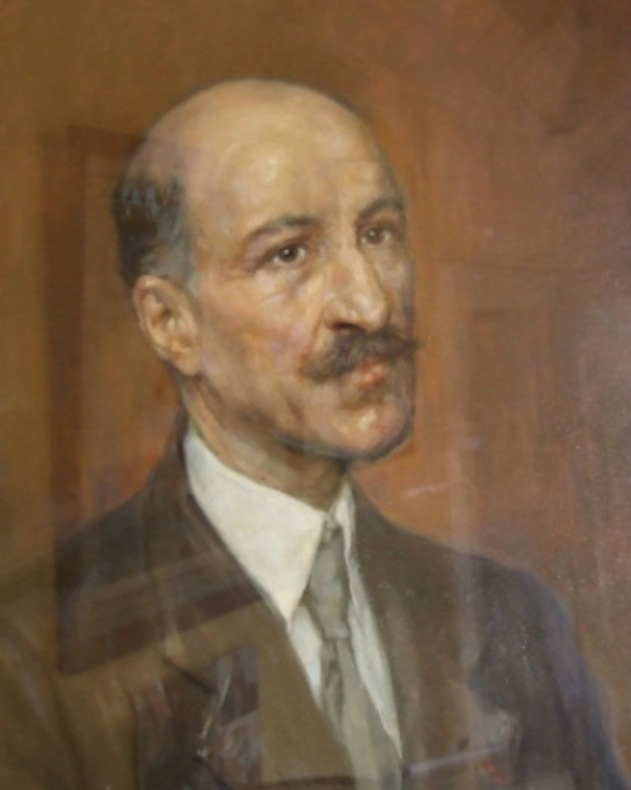 Robert
Mari de Marguerite
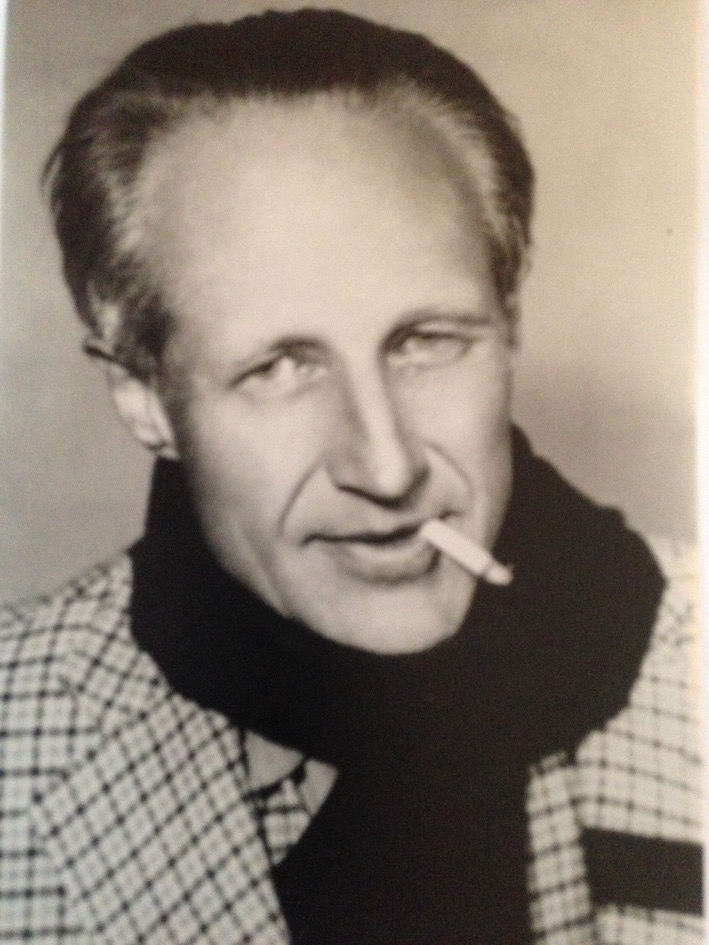 François
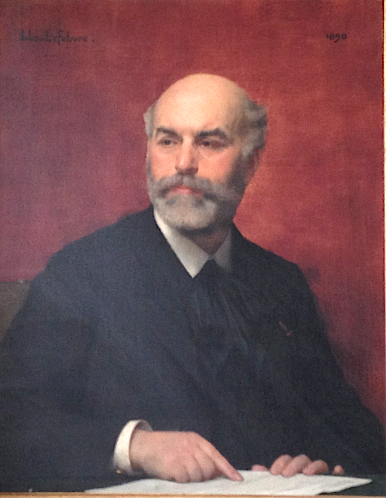 Charles
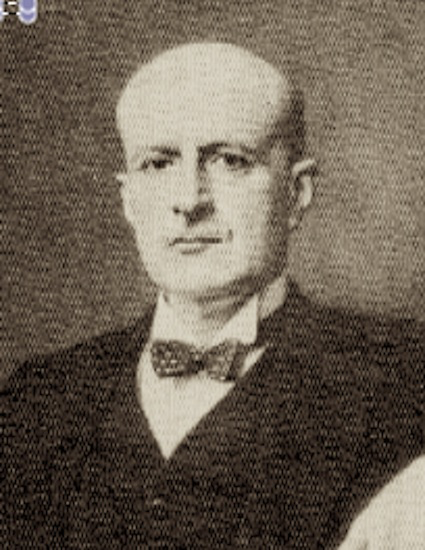 Jean
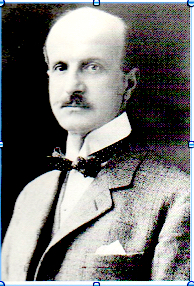 Henri
Charles-Henri
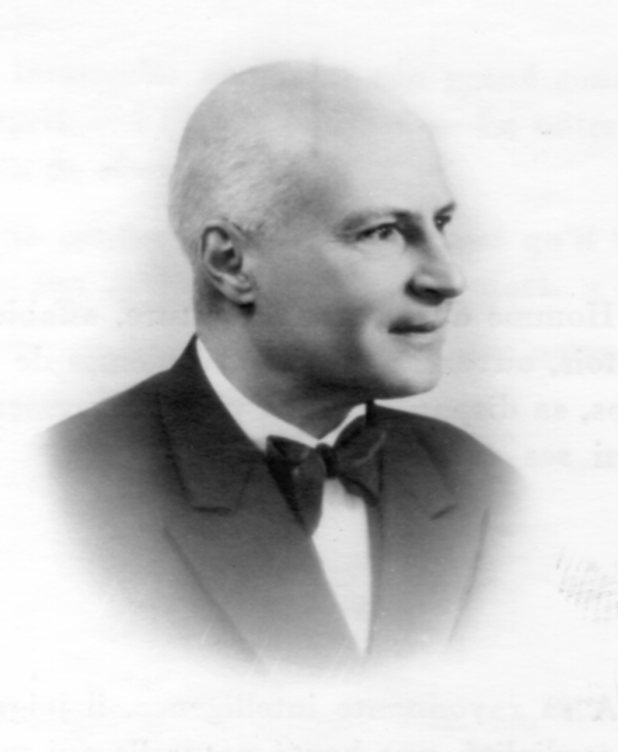 Jean de LAYRE
Fils d’Elizabeth BALSAN – de LAYRE
Louis
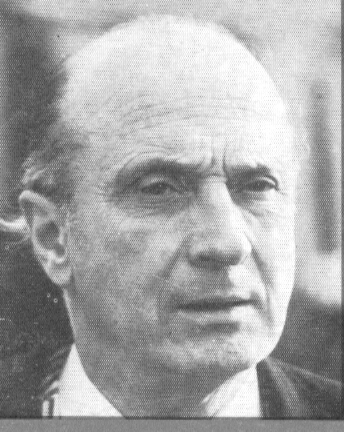 Fils de Jean BALSAN
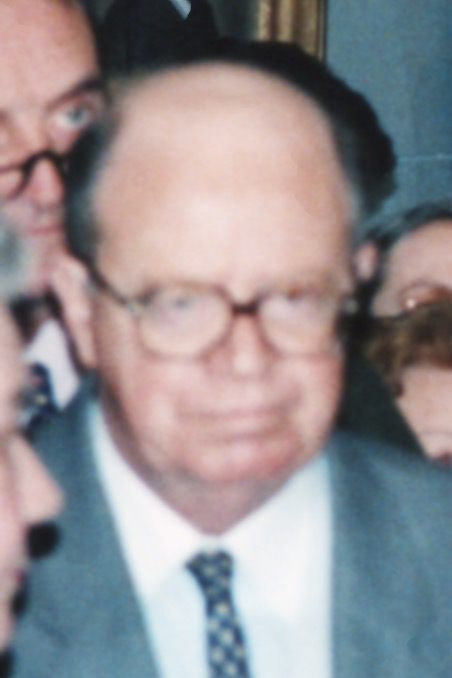 Jacques
Petit-fils de Jean BALSAN, fils de Pierre BALSAN
Création de
L’entreprise
Drap bleu 
Horizon
Renouveau (TUFT)
Rachat
Bidermann